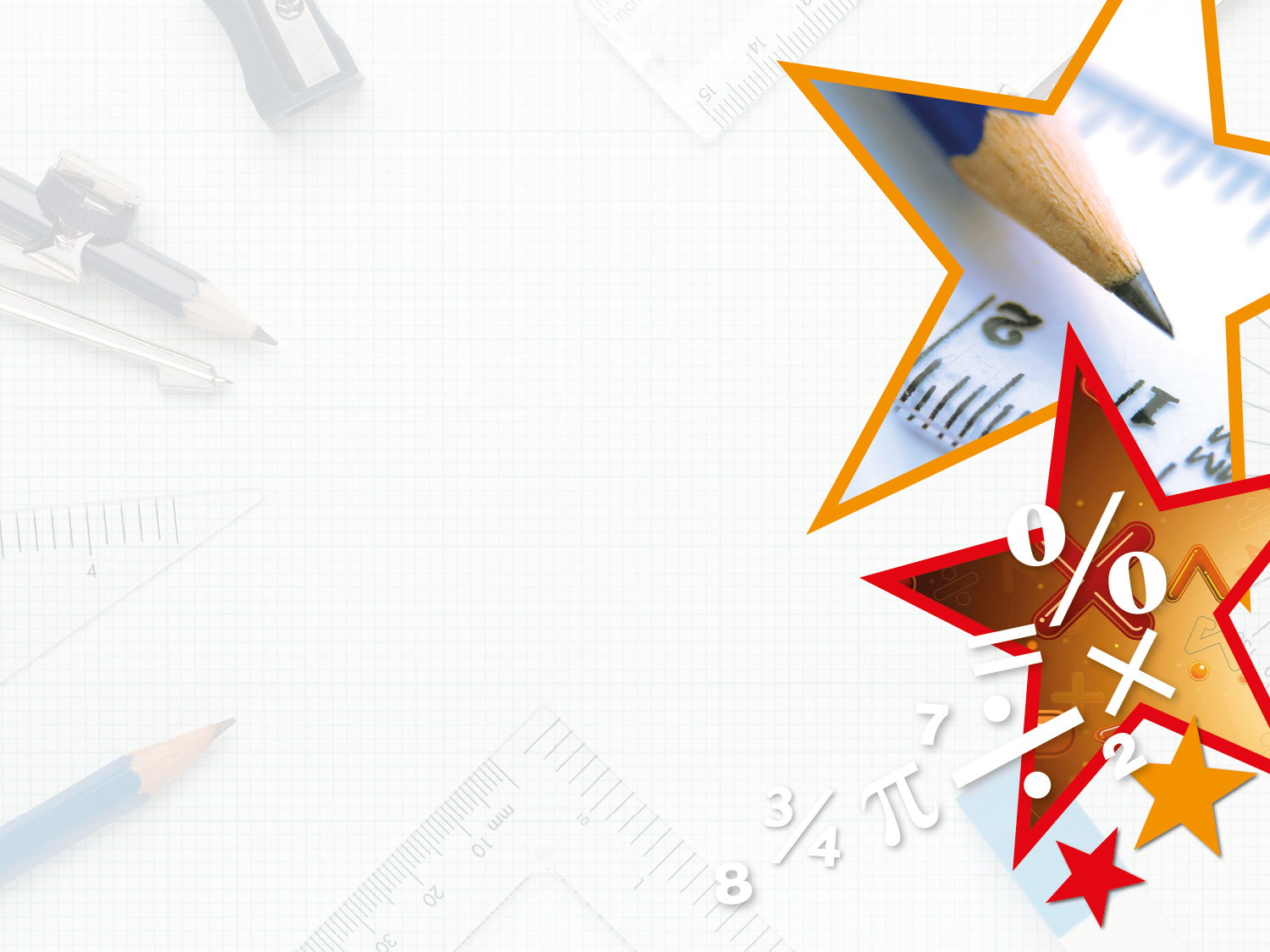 Year 4 – Spring Block 3 – Fractions







WALT: Identify Equivalent Fractions  Lesson 2
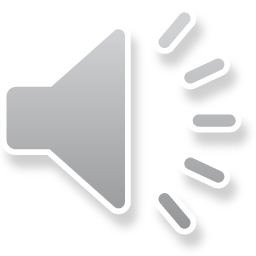 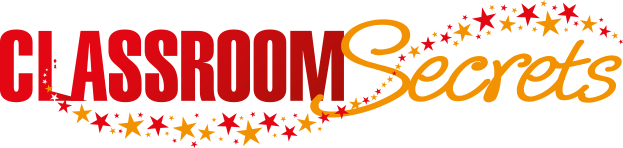 © Classroom Secrets Limited 2019
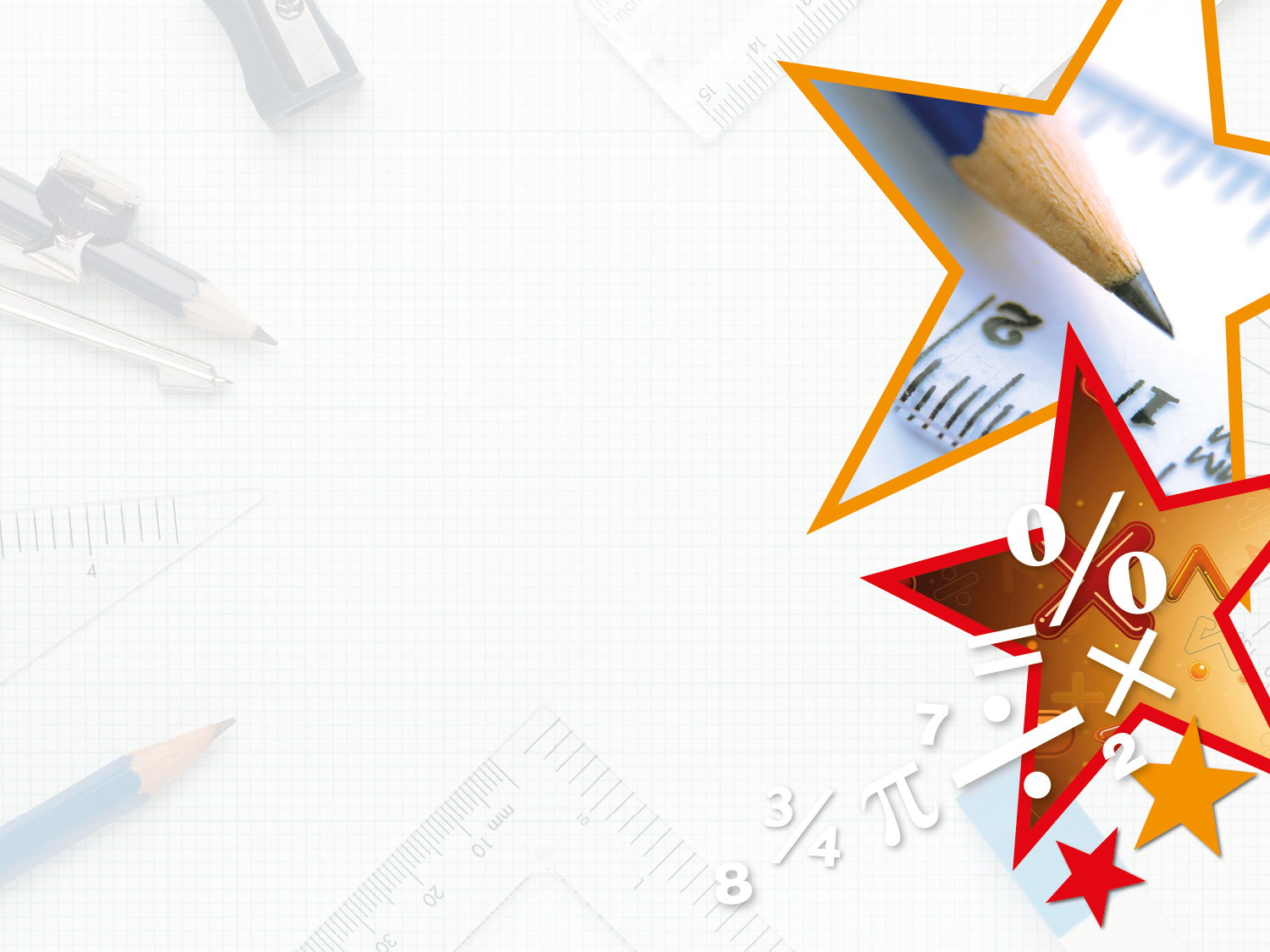 Introduction

Circle the different representations of       below.
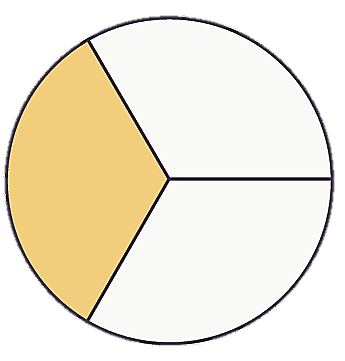 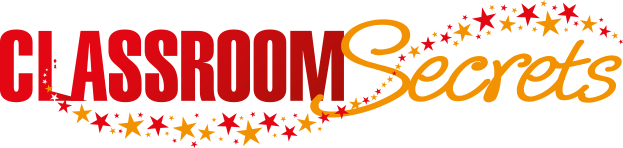 © Classroom Secrets Limited 2019
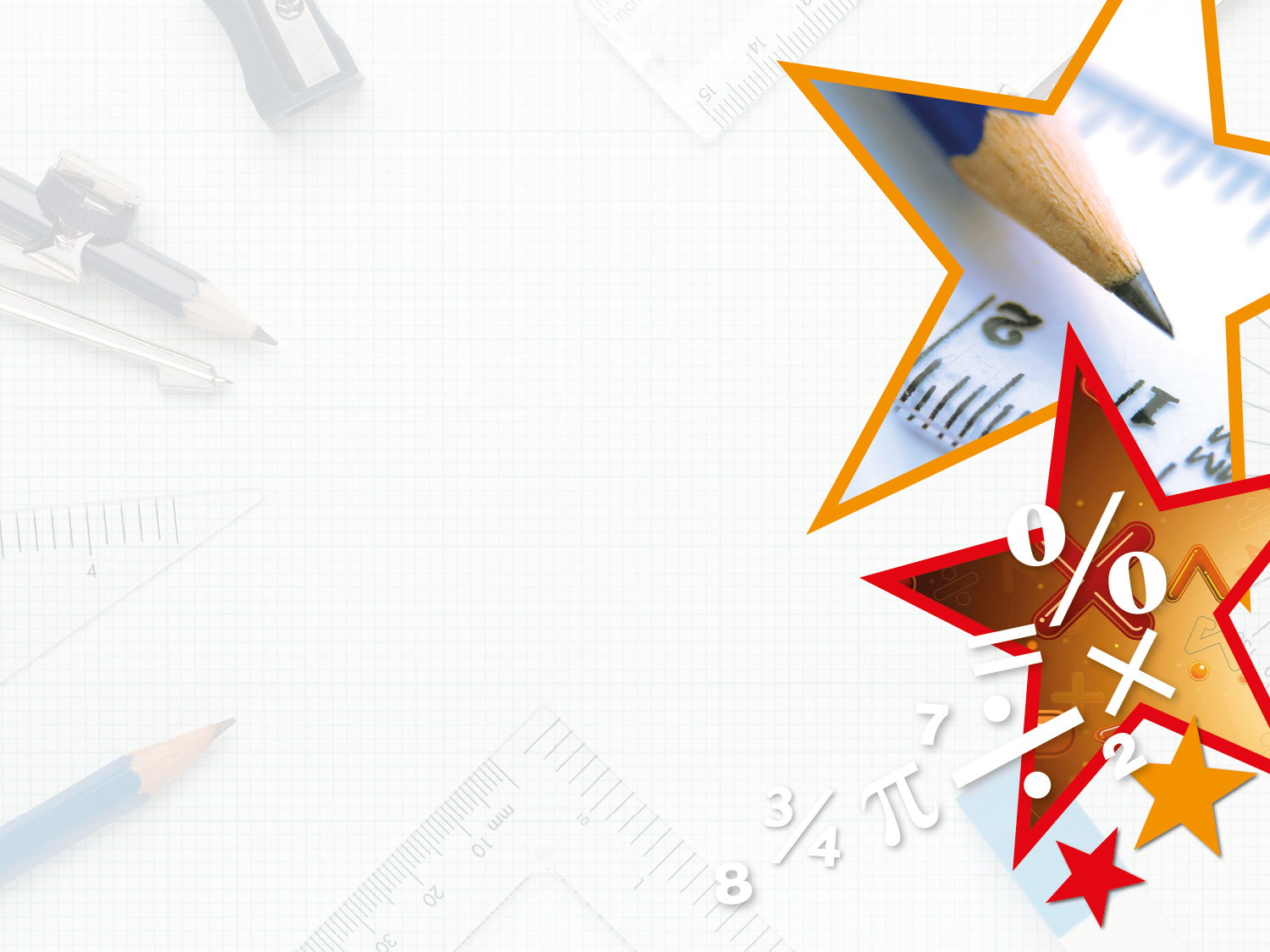 Introduction

Circle the different representations of       below.
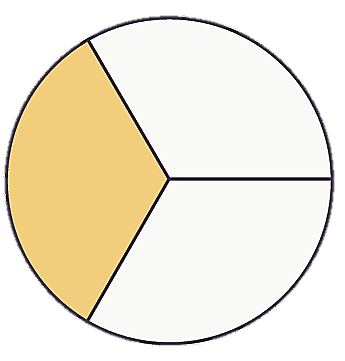 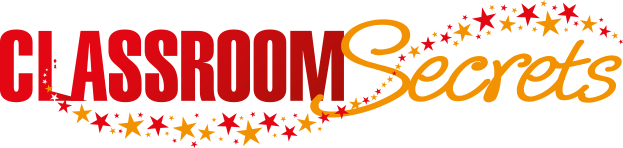 © Classroom Secrets Limited 2019
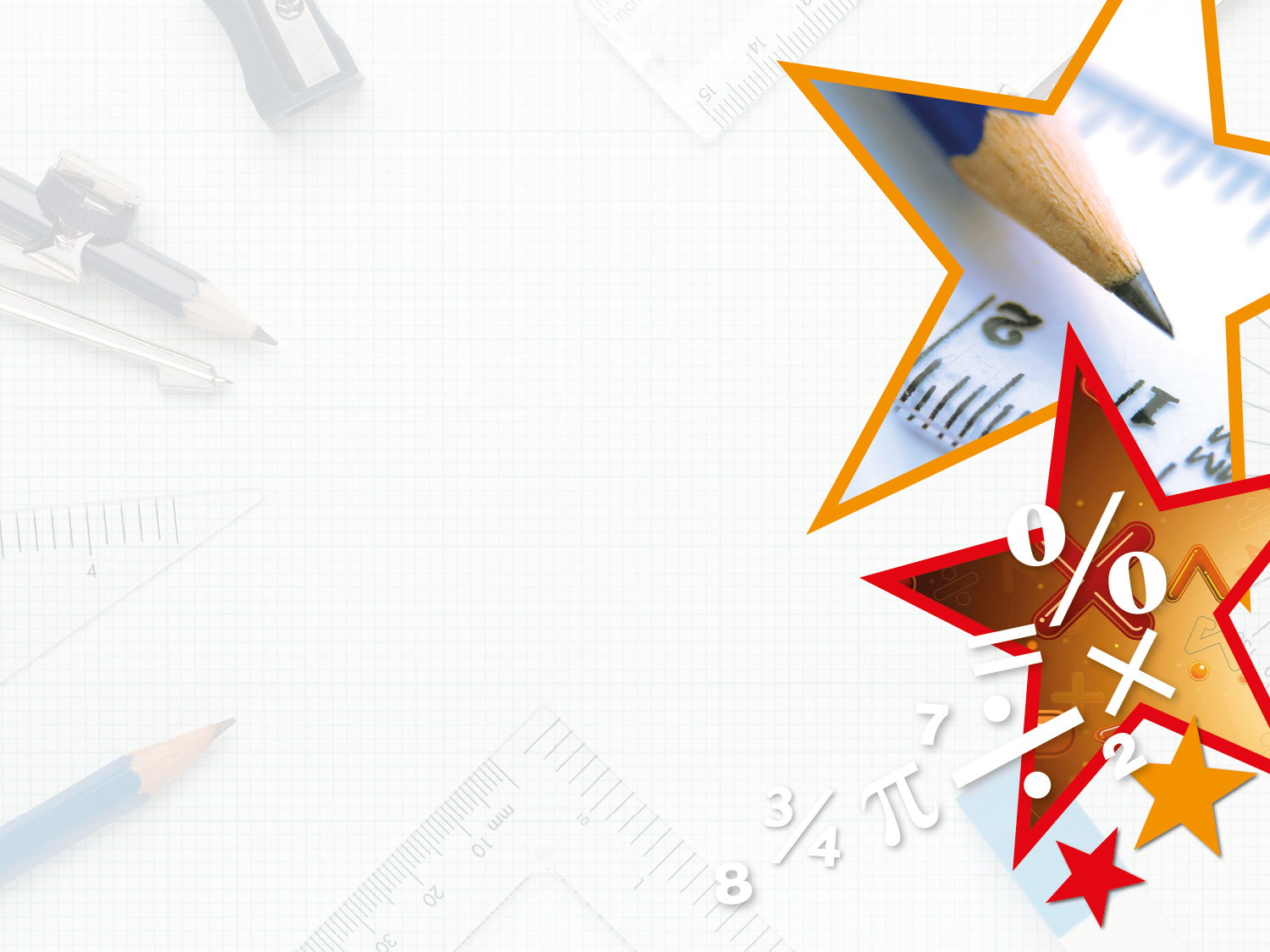 Varied Fluency 1

Complete the diagrams to show fractions equivalent to       .
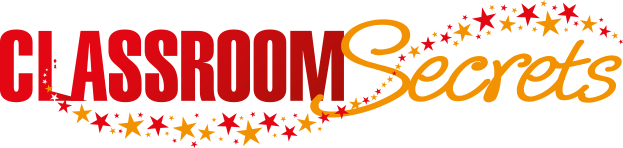 © Classroom Secrets Limited 2019
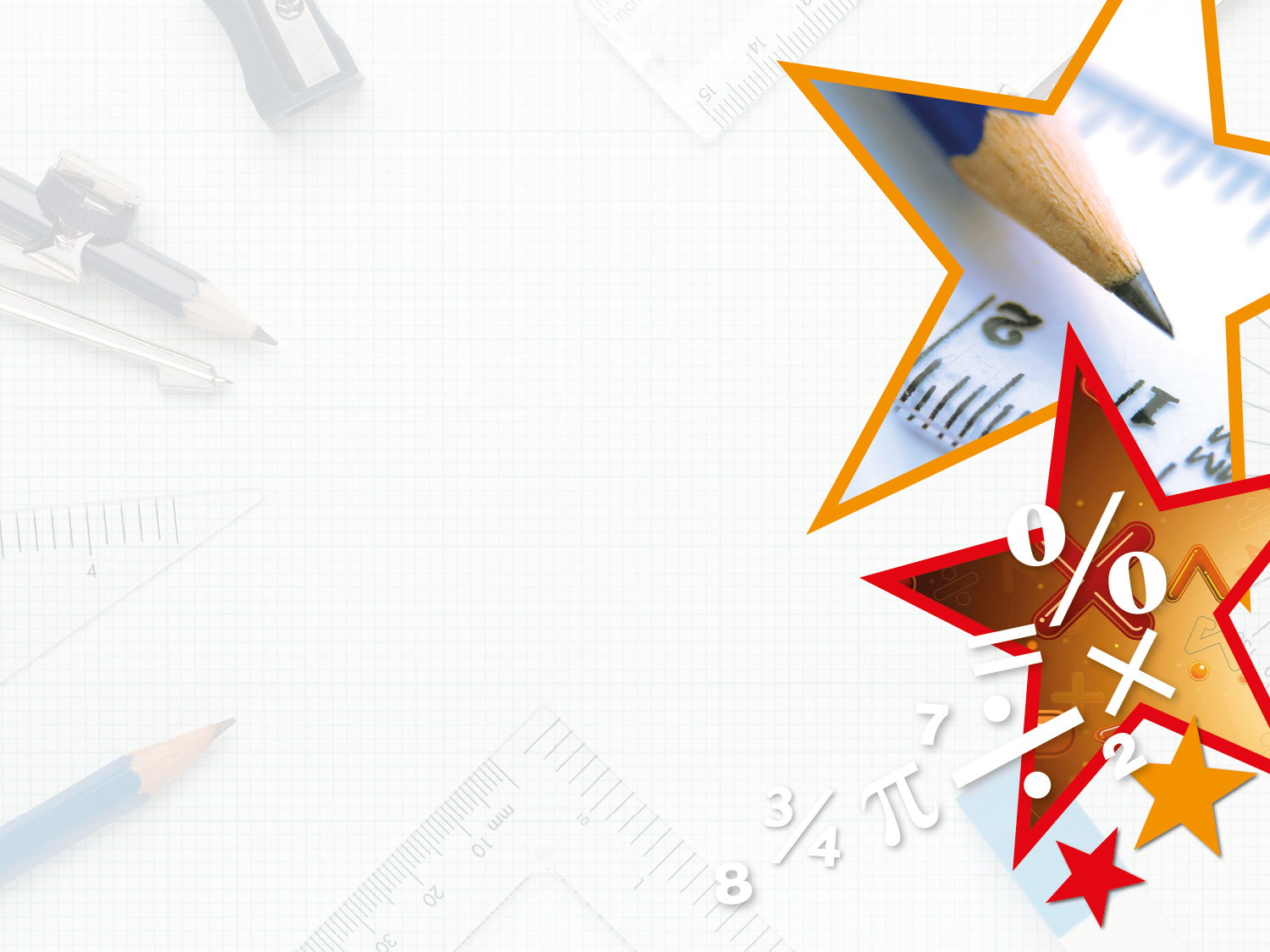 Varied Fluency 1

Complete the diagrams to show fractions equivalent to       .
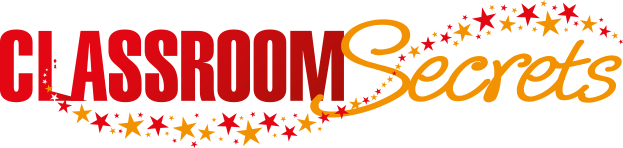 © Classroom Secrets Limited 2019
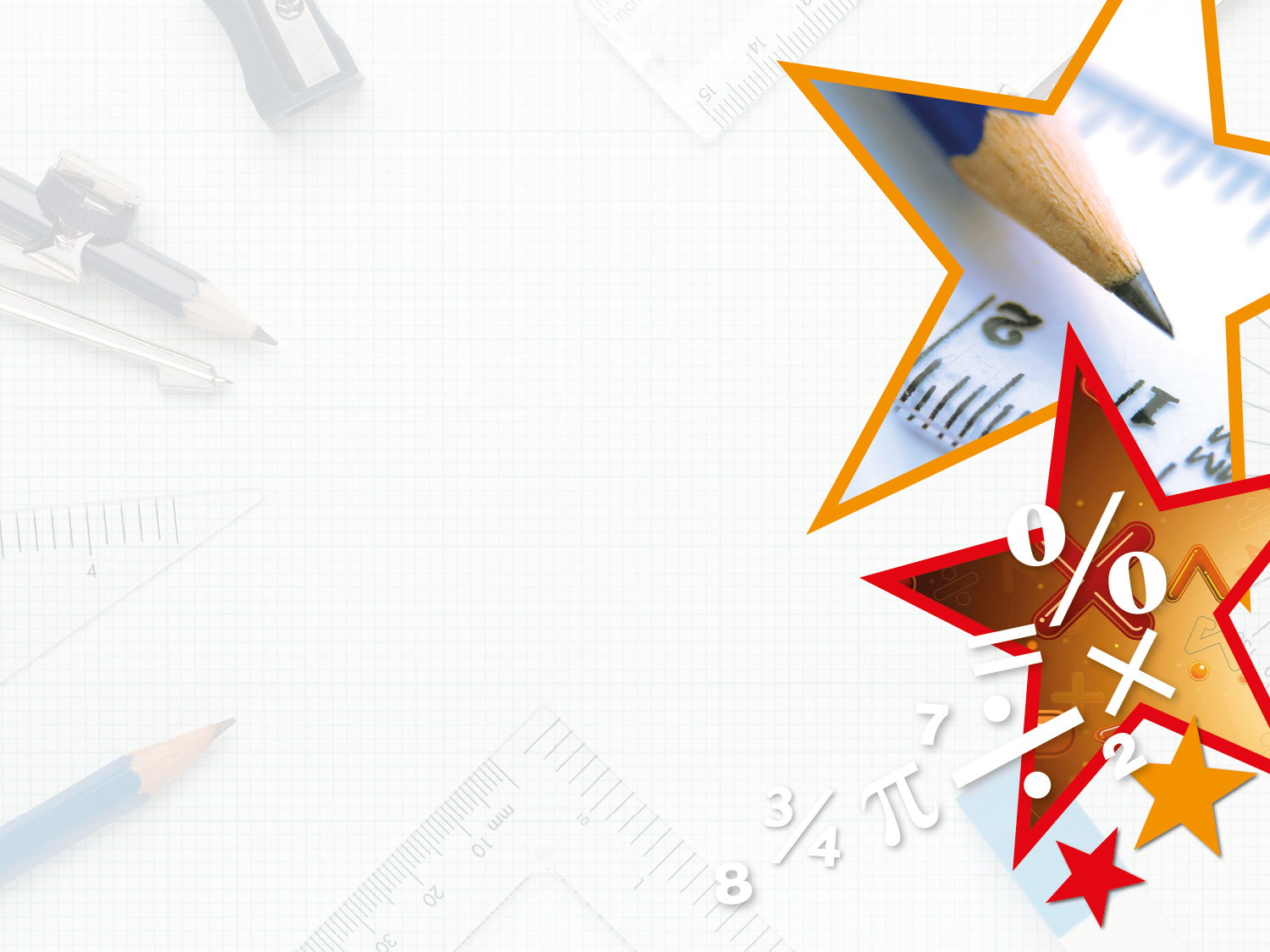 Varied Fluency 2

Complete the missing numbers in the calculation below.
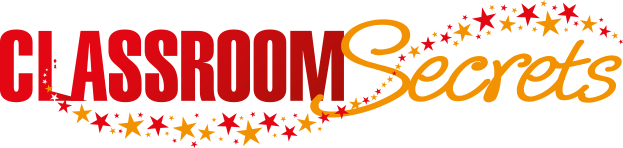 © Classroom Secrets Limited 2019
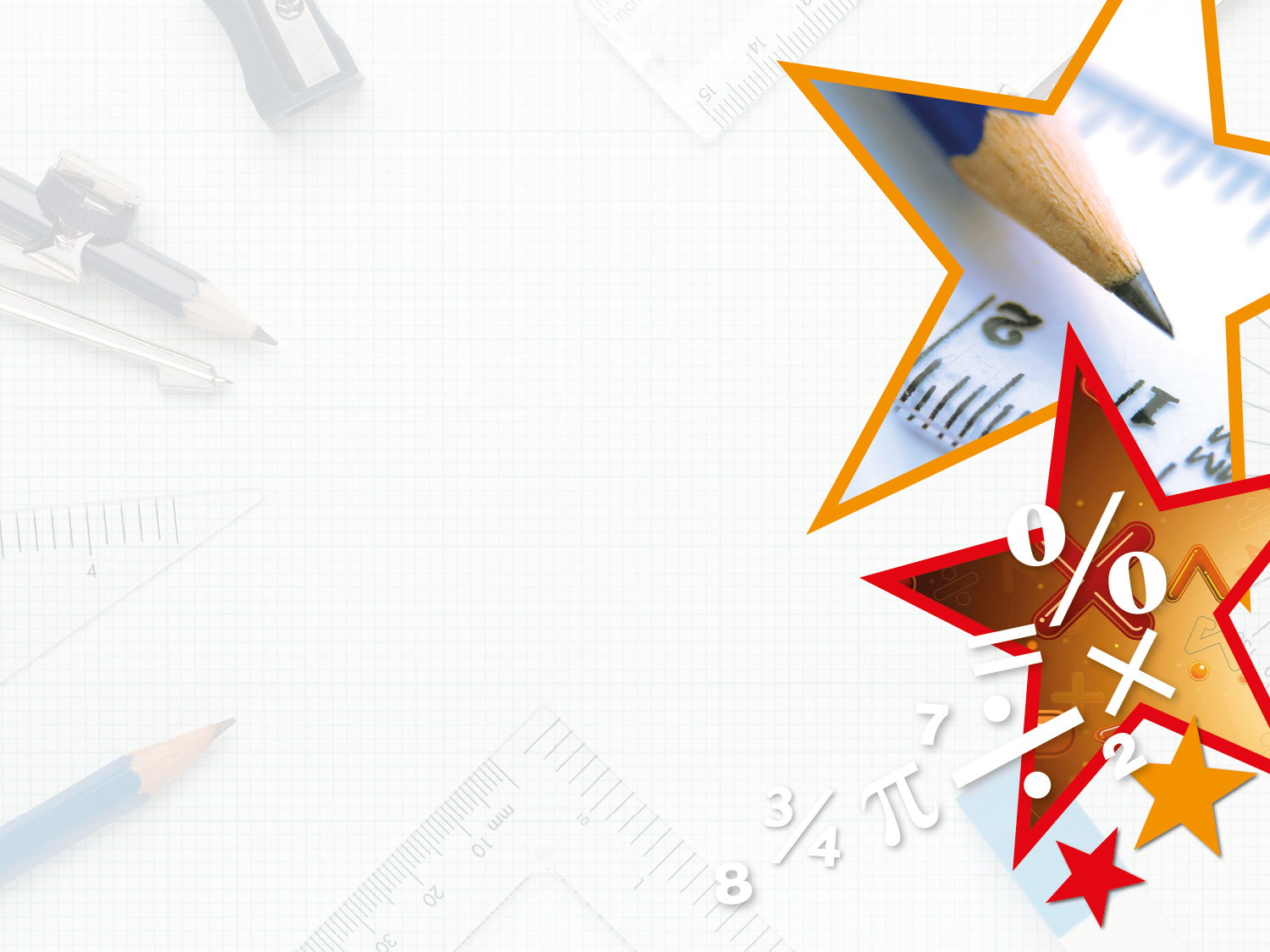 Varied Fluency 2

Complete the missing numbers in the calculation below.
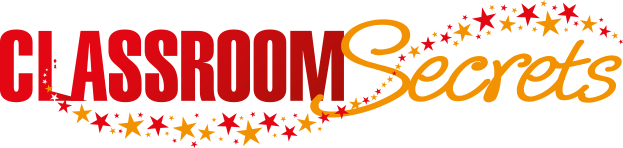 © Classroom Secrets Limited 2019
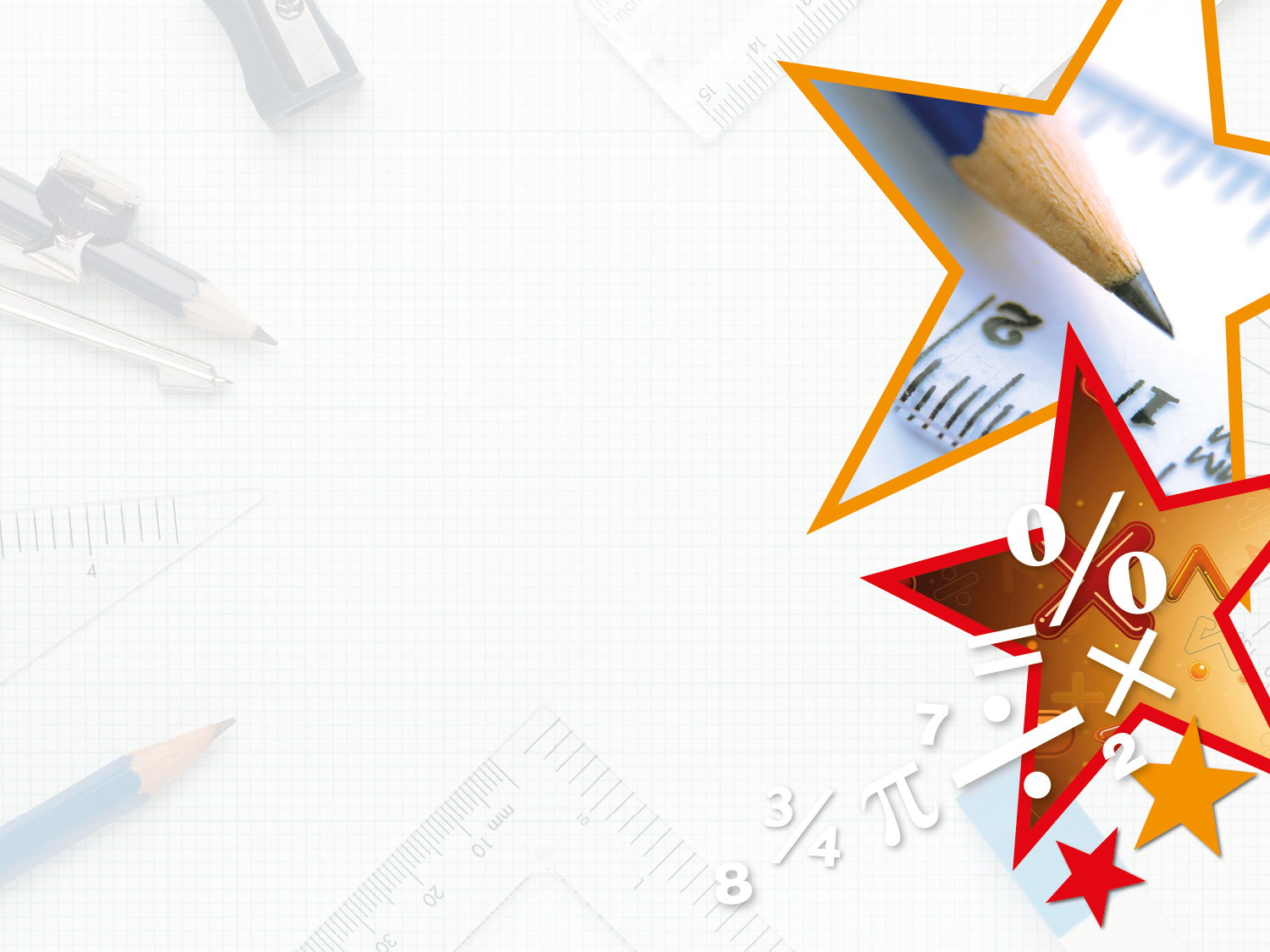 Varied Fluency 3

Circle the fractions which are equivalent to       .
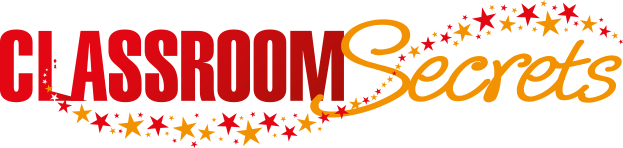 © Classroom Secrets Limited 2019
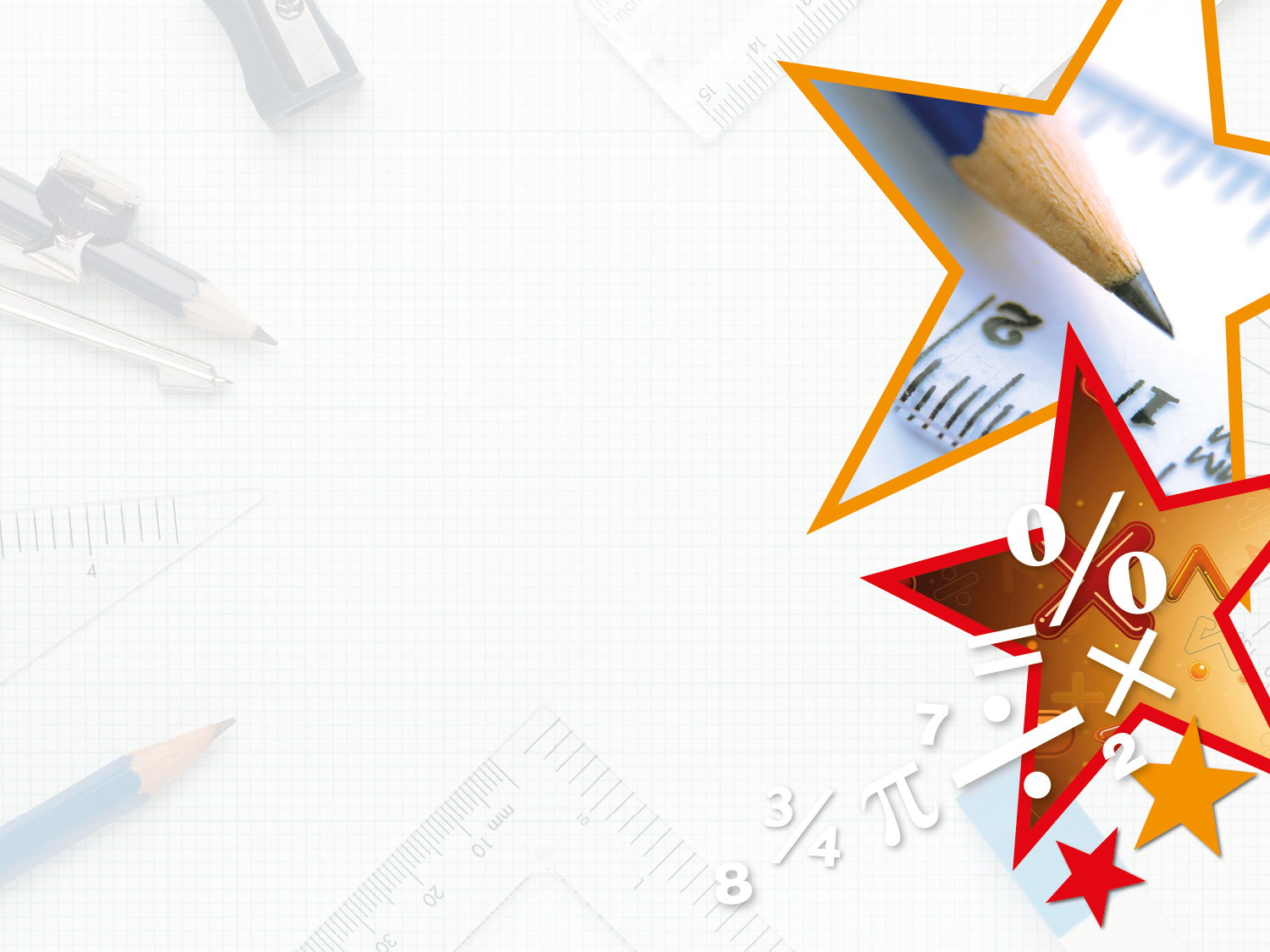 Varied Fluency 3

Circle the fractions which are equivalent to       .
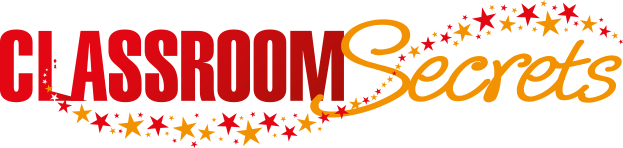 © Classroom Secrets Limited 2019
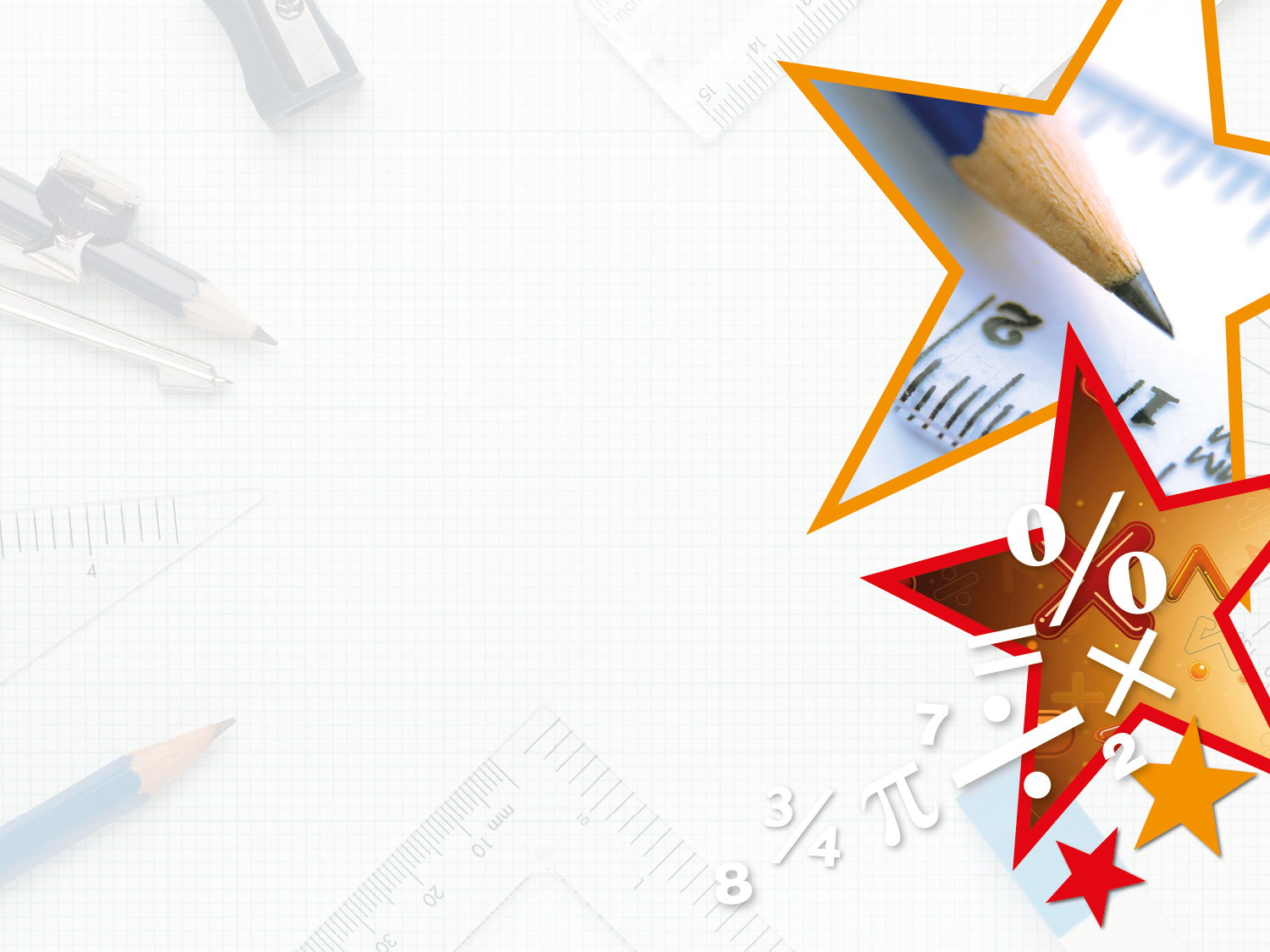 Varied Fluency 4

Write a fraction which is equivalent to      .
I multiplied the numerator by _________  .

I multiplied the denominator by _________   .
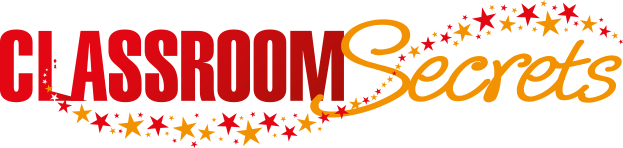 © Classroom Secrets Limited 2019
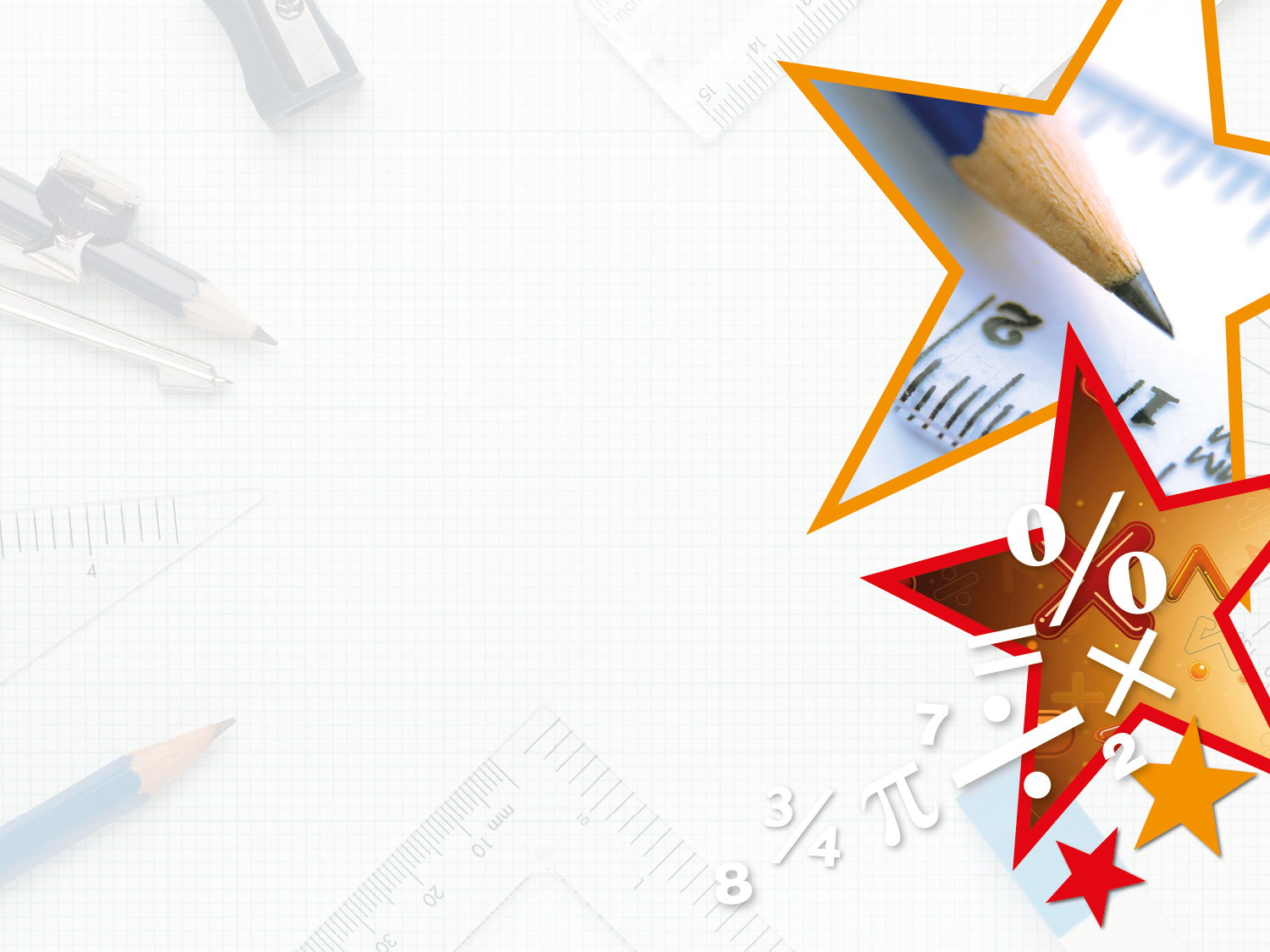 Varied Fluency 4

Write a fraction which is equivalent to      .
Various answers, for example:
I multiplied the numerator by _________  .

I multiplied the denominator by _________   .
3
3
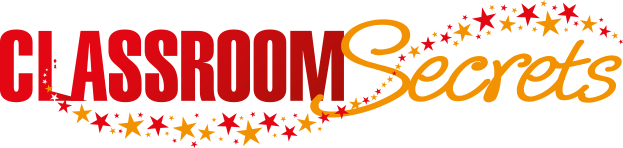 © Classroom Secrets Limited 2019
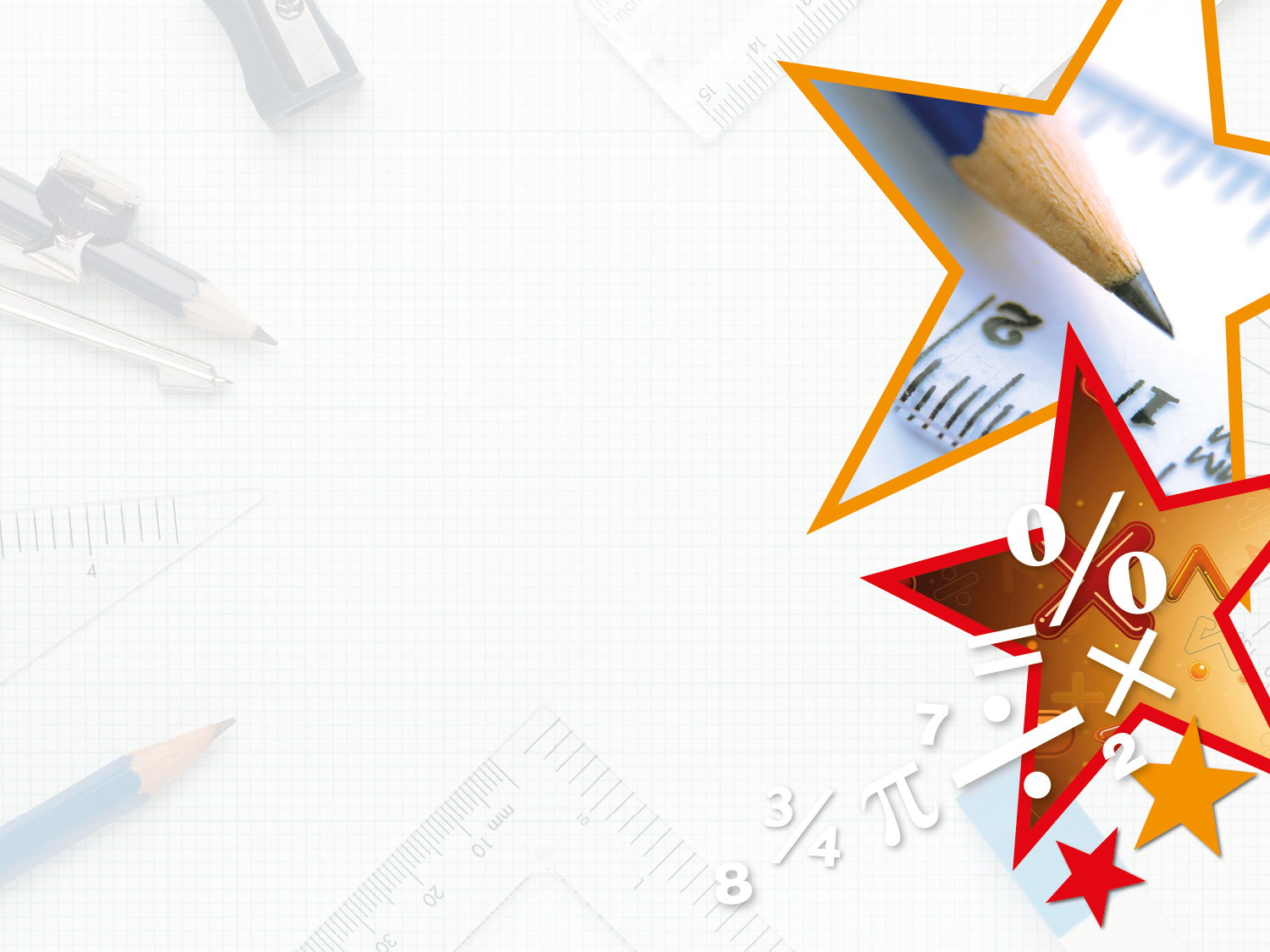 Reasoning 1

Use your knowledge of equivalent fractions to group the fractions below and find the odd one out.








Explain the reasons for your groupings.
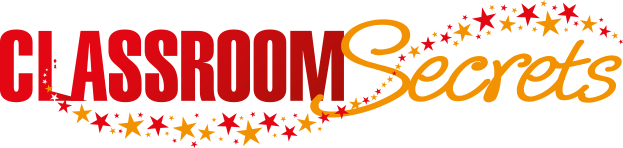 © Classroom Secrets Limited 2019
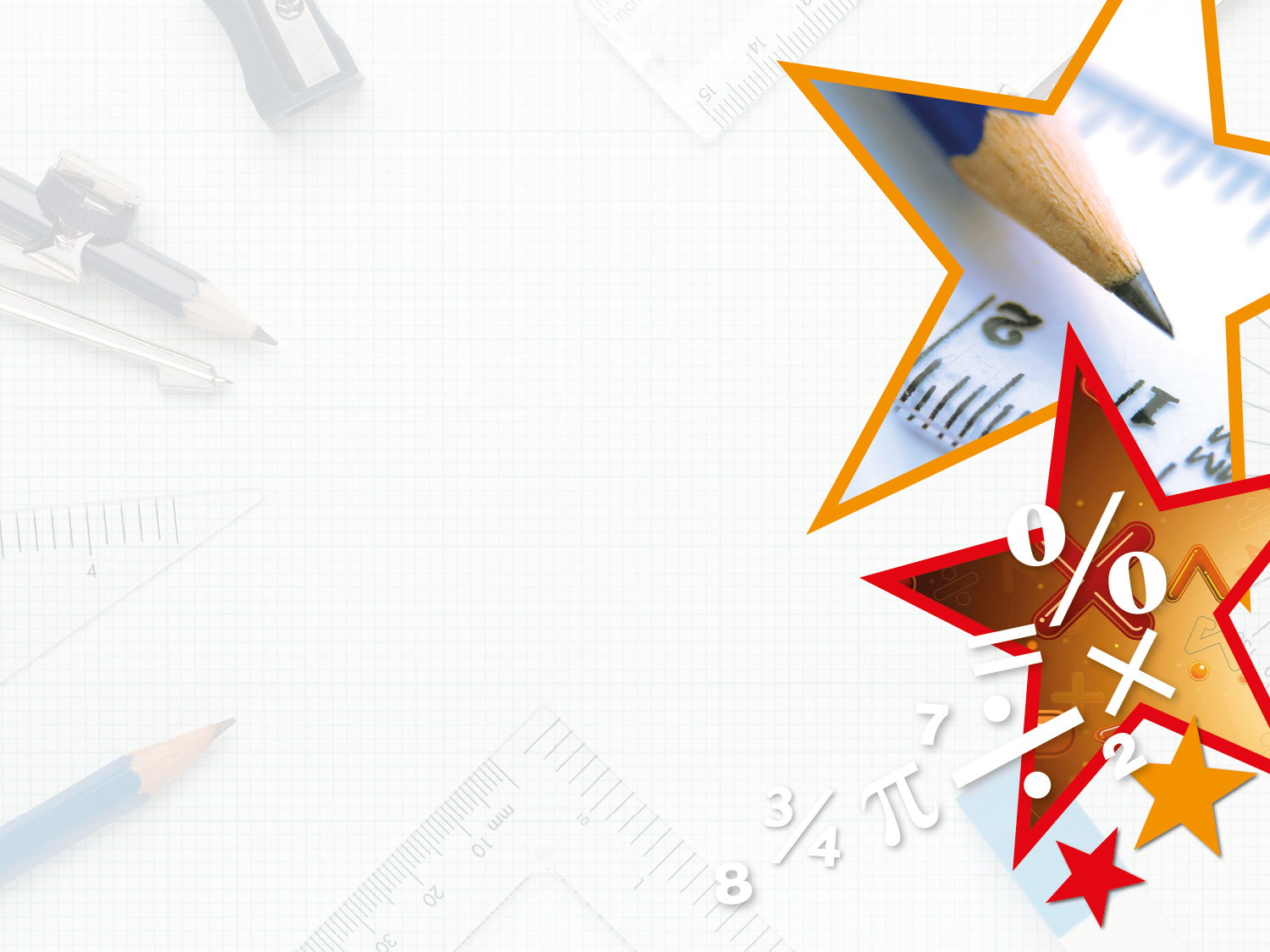 Reasoning 1

Use your knowledge of equivalent fractions to group the fractions below and find the odd one out.








Explain the reasons for your groupings.


        and         can be grouped…
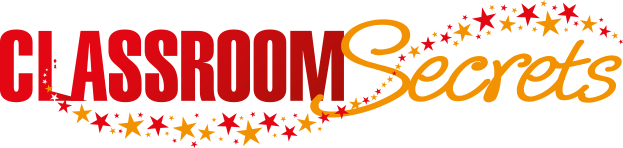 © Classroom Secrets Limited 2019
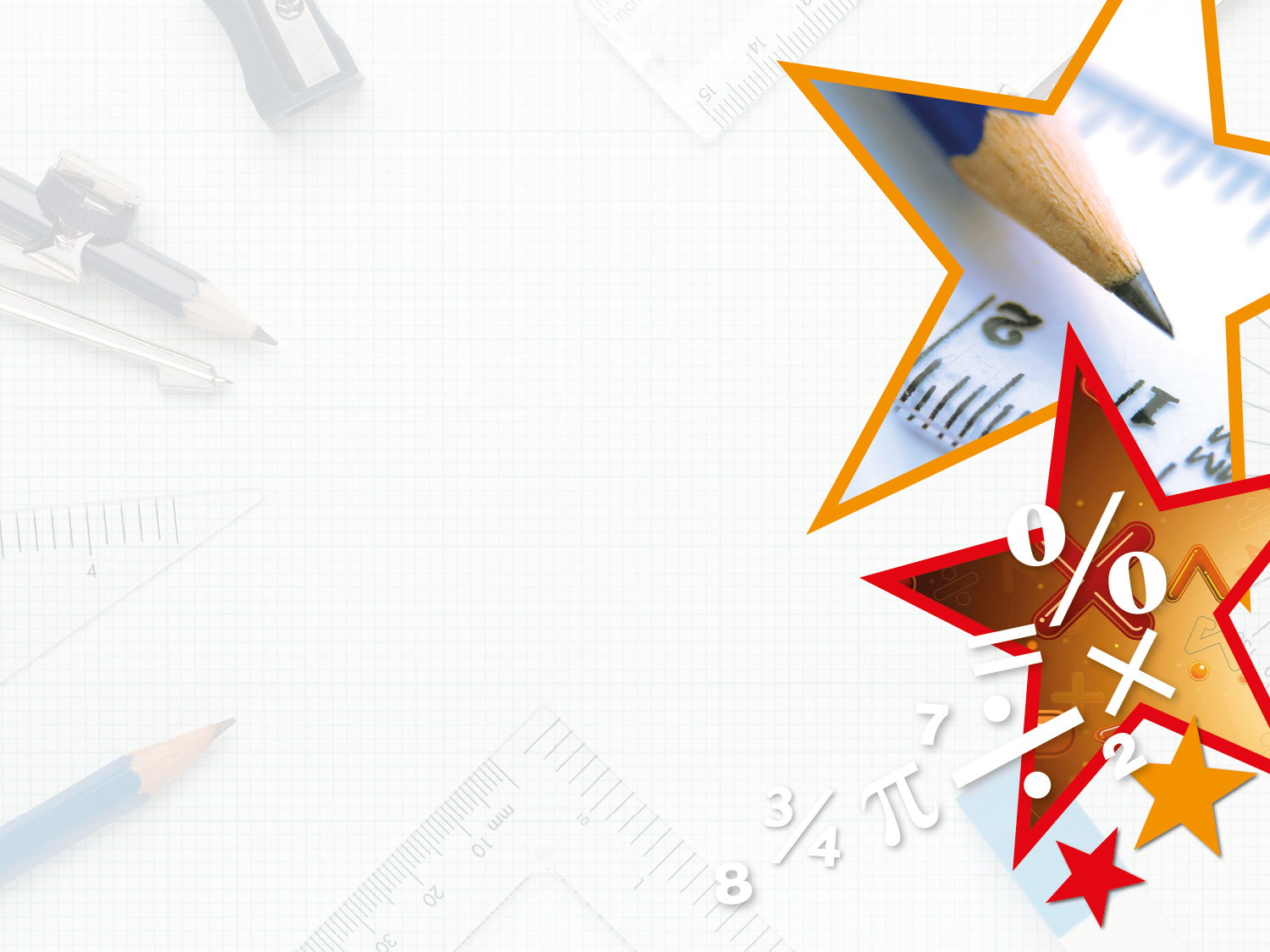 Reasoning 1

Use your knowledge of equivalent fractions to group the fractions below and find the odd one out.








Explain the reasons for your groupings.


        and         can be grouped and          and         can be grouped as they are equivalent.         is the odd one out because it is not equivalent to the others.
Group 1
Group 2
Odd one out
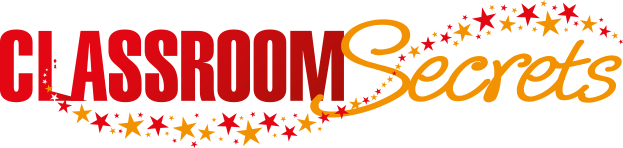 © Classroom Secrets Limited 2019
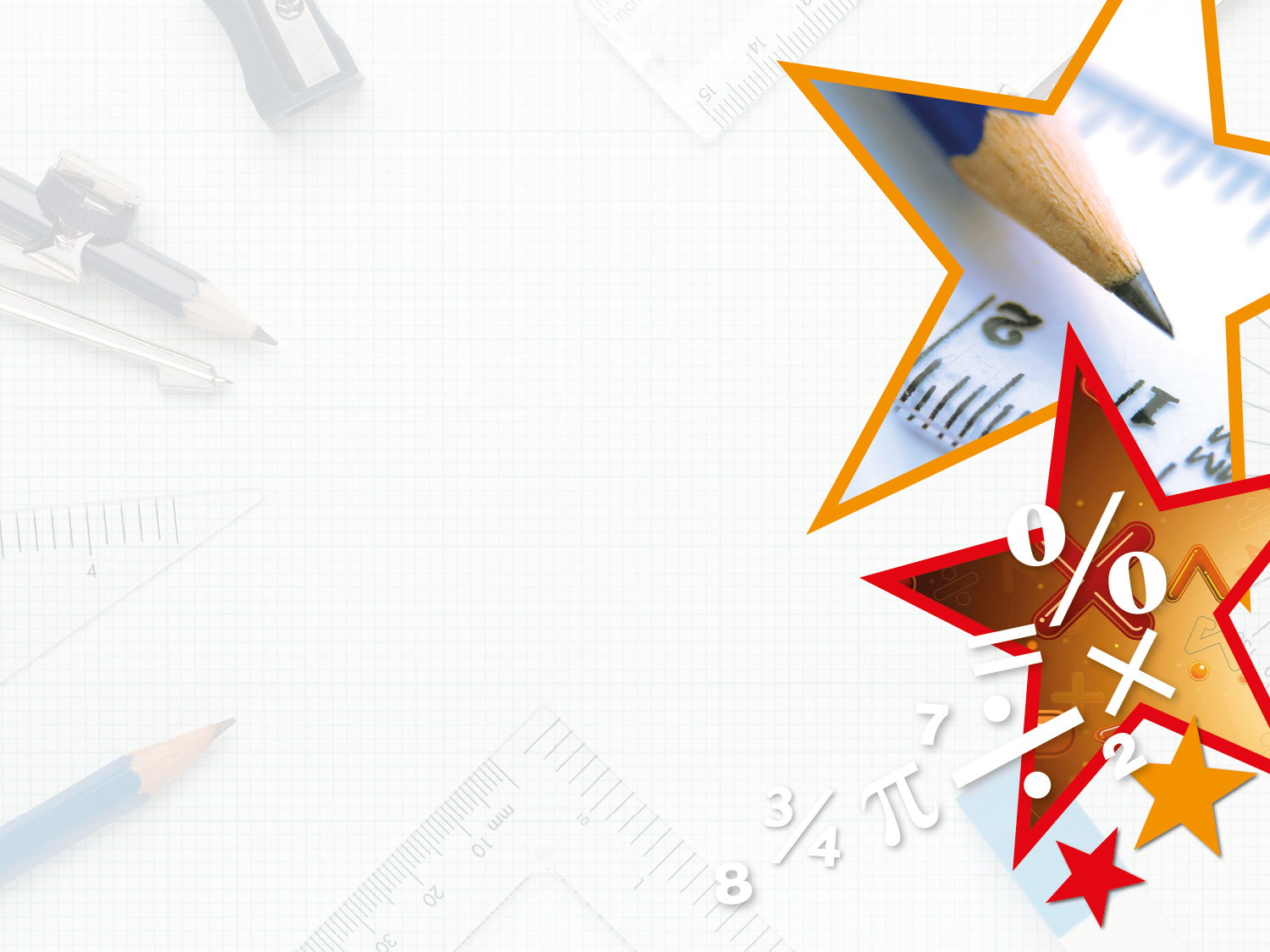 Problem Solving 1

Using the digit cards below, create three equivalent fractions.
3
9
12
8
32
24
6
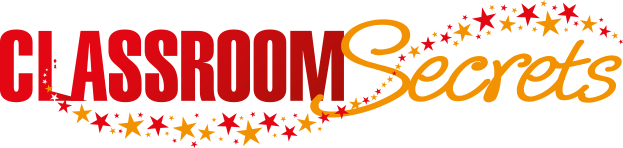 © Classroom Secrets Limited 2019
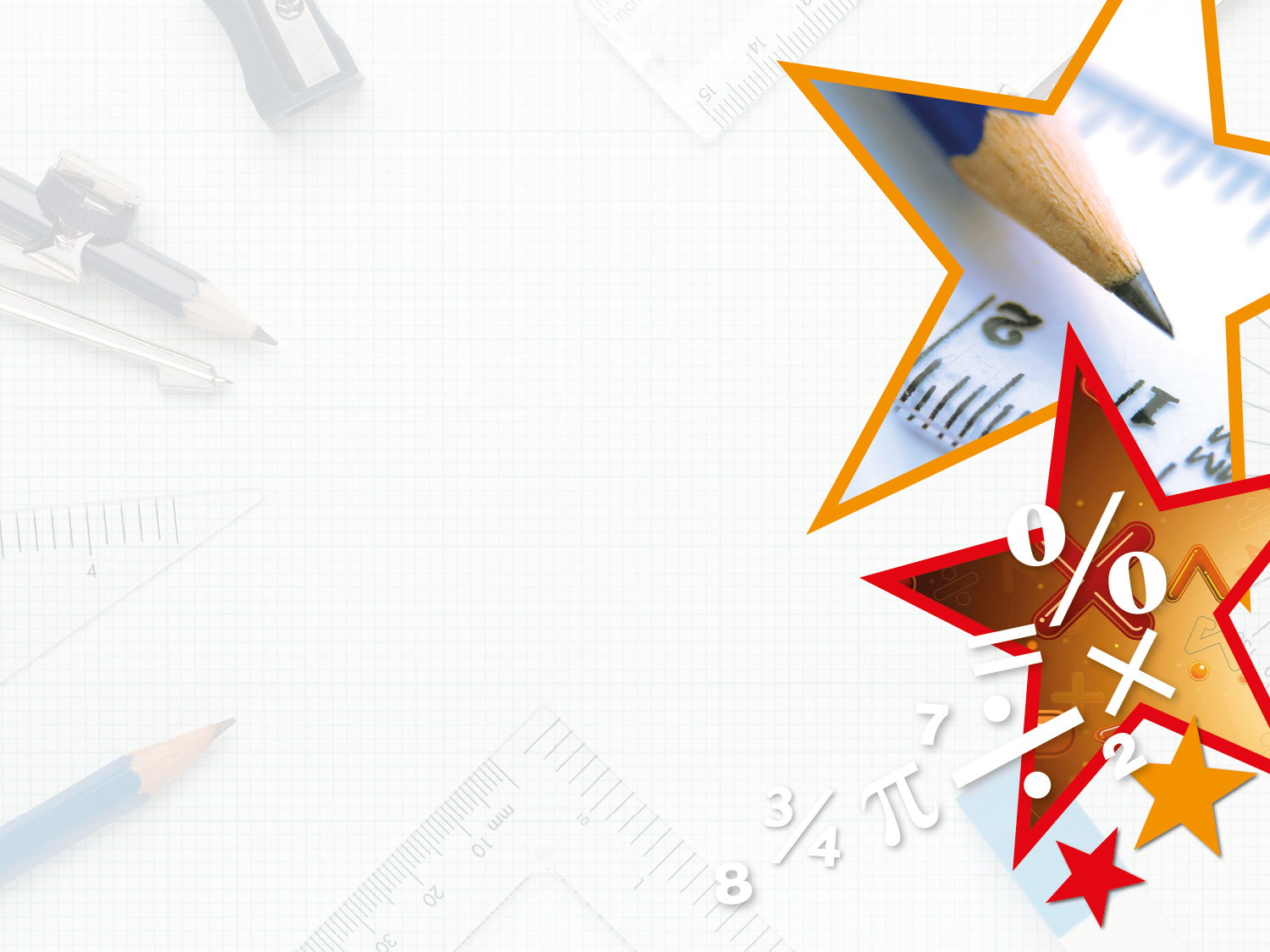 Problem Solving 1

Using the digit cards below, create three equivalent fractions.
9
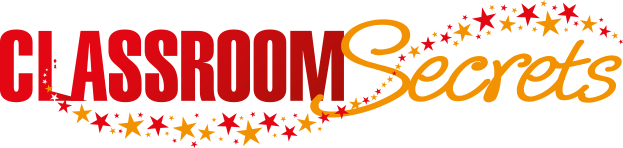 © Classroom Secrets Limited 2019
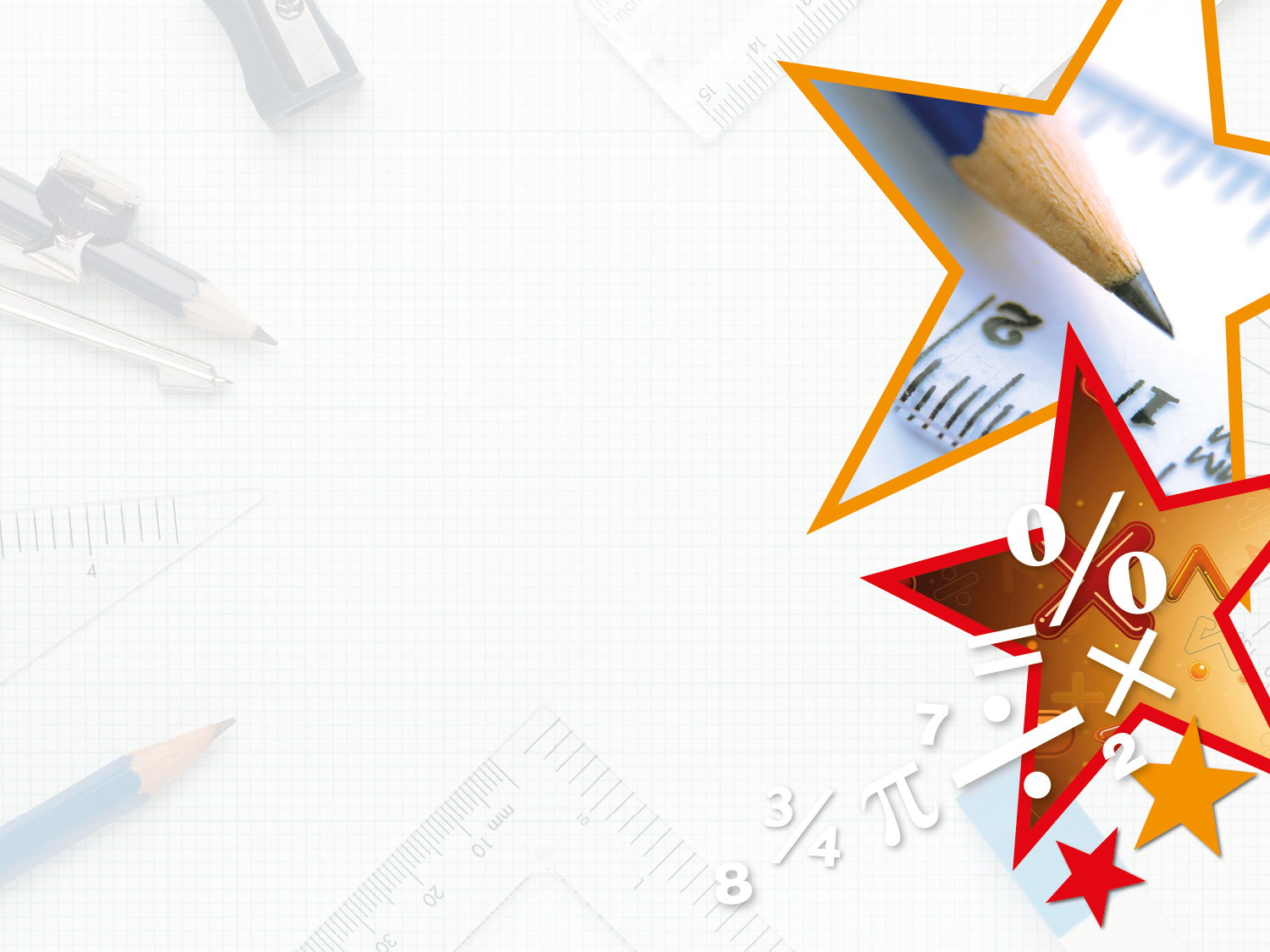 Reasoning 2

Ethan is looking at the fractions below.


 








Is he correct? Convince me.
The two fractions are equivalent because both the numerator and denominator have added three.
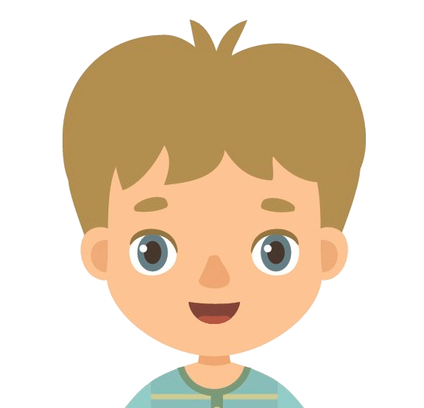 Ethan
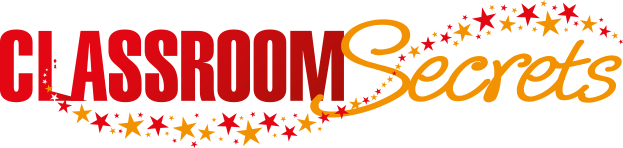 © Classroom Secrets Limited 2019
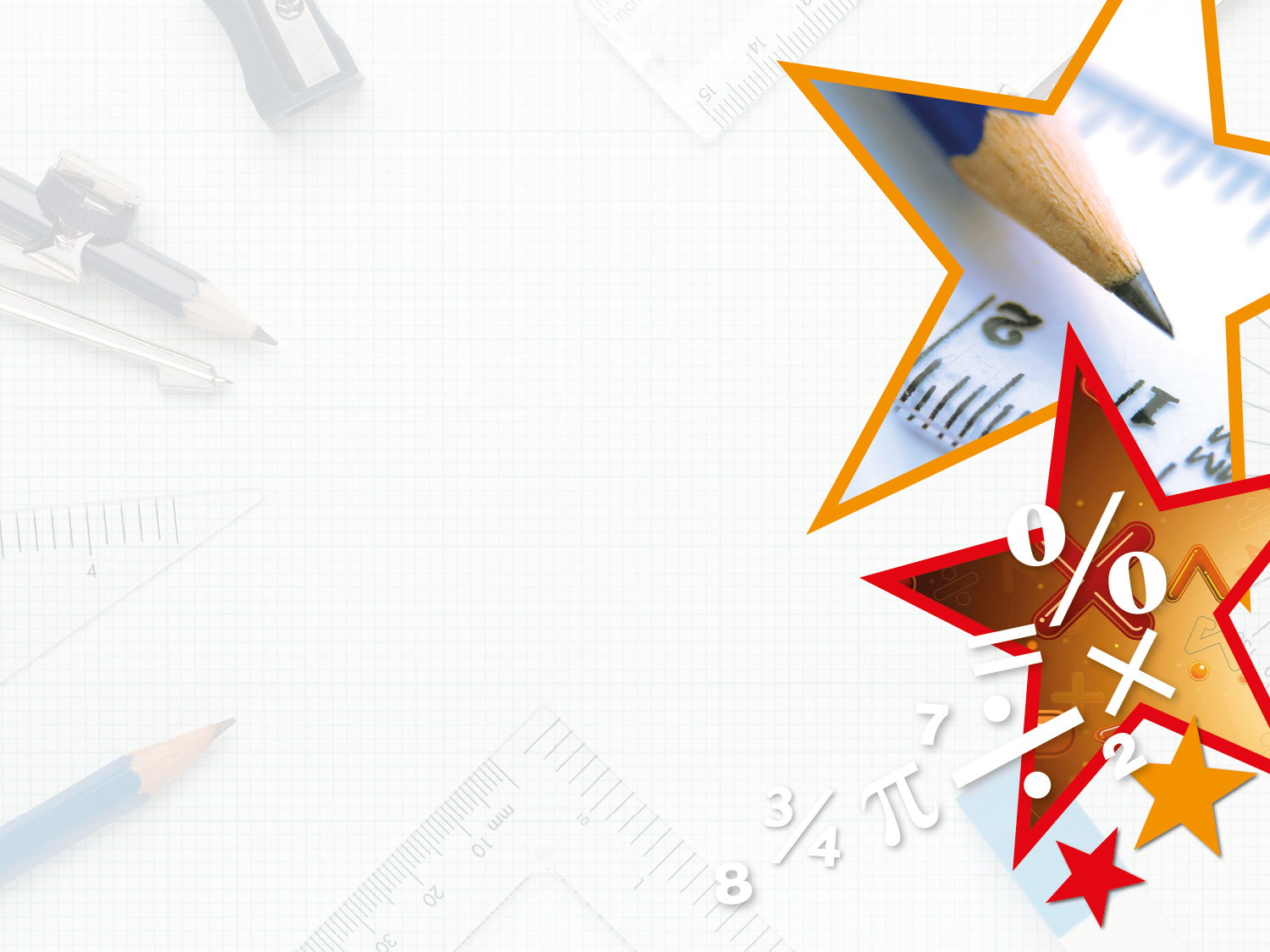 Reasoning 2

Ethan is looking at the fractions below.


 








Is he correct? Convince me.
Ethan is incorrect because…
The two fractions are equivalent because both the numerator and denominator have added three.
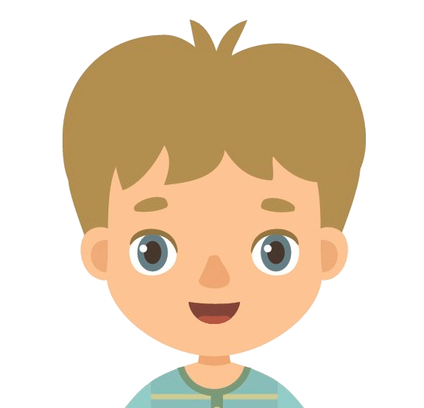 Ethan
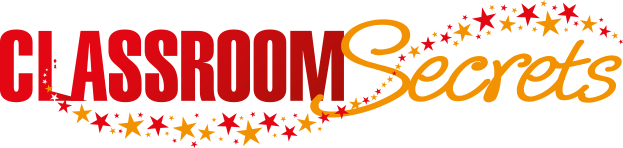 © Classroom Secrets Limited 2019
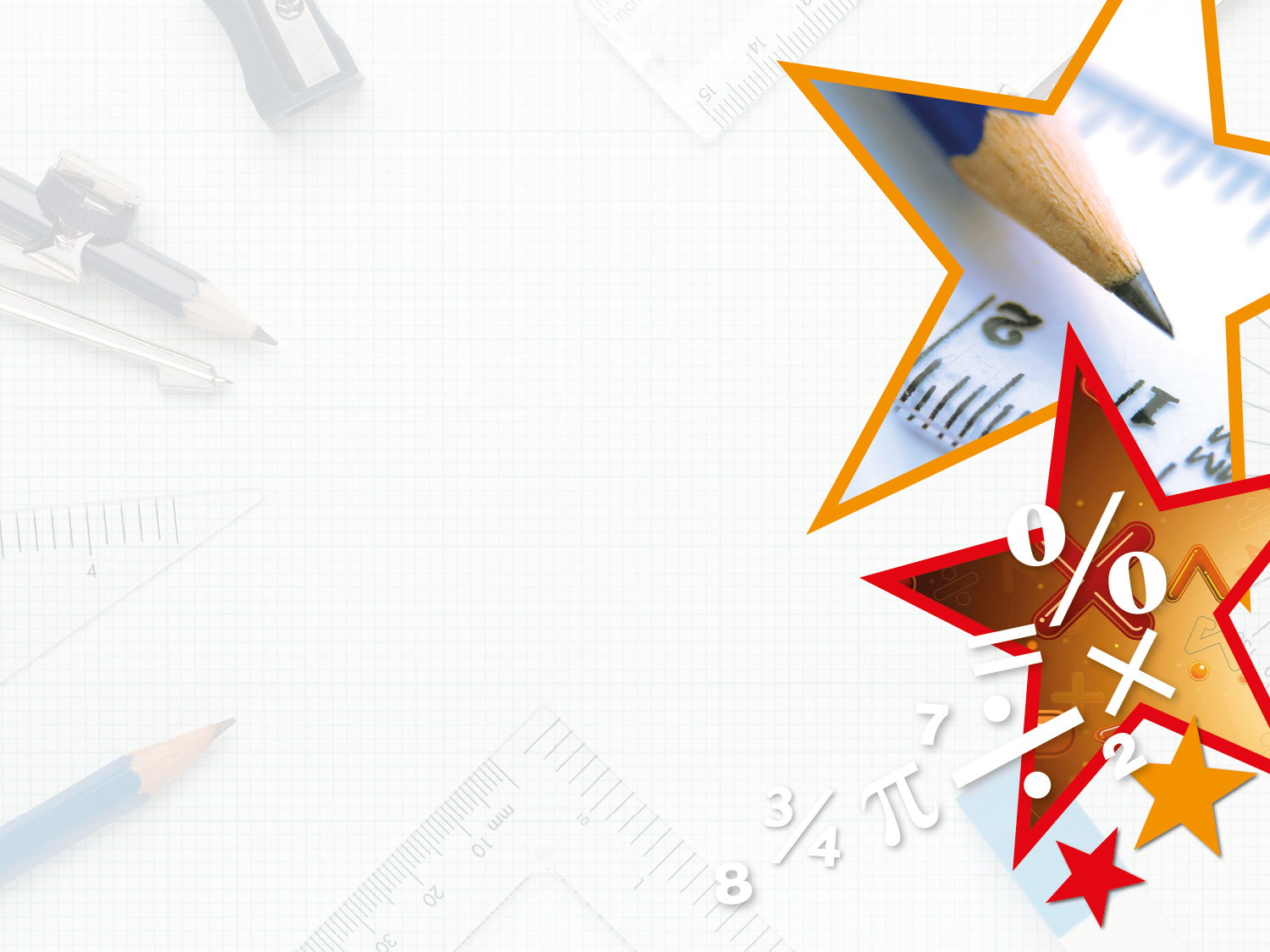 Reasoning 2

Ethan is looking at the fractions below.


 








Is he correct? Convince me.
Ethan is incorrect because the denominator and numerator need to be multiplied by 3, instead of adding 3. The correct fractions would be      =      .
The two fractions are equivalent because both the numerator and denominator have added three.
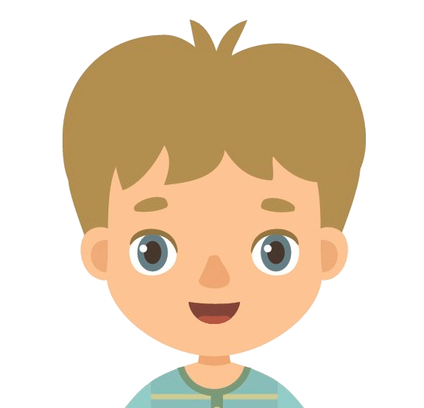 Ethan
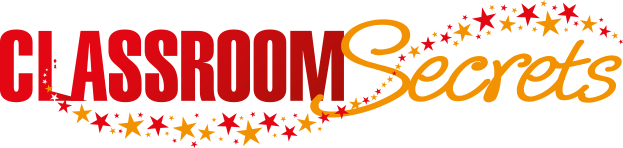 © Classroom Secrets Limited 2019